Digitalización y valor público
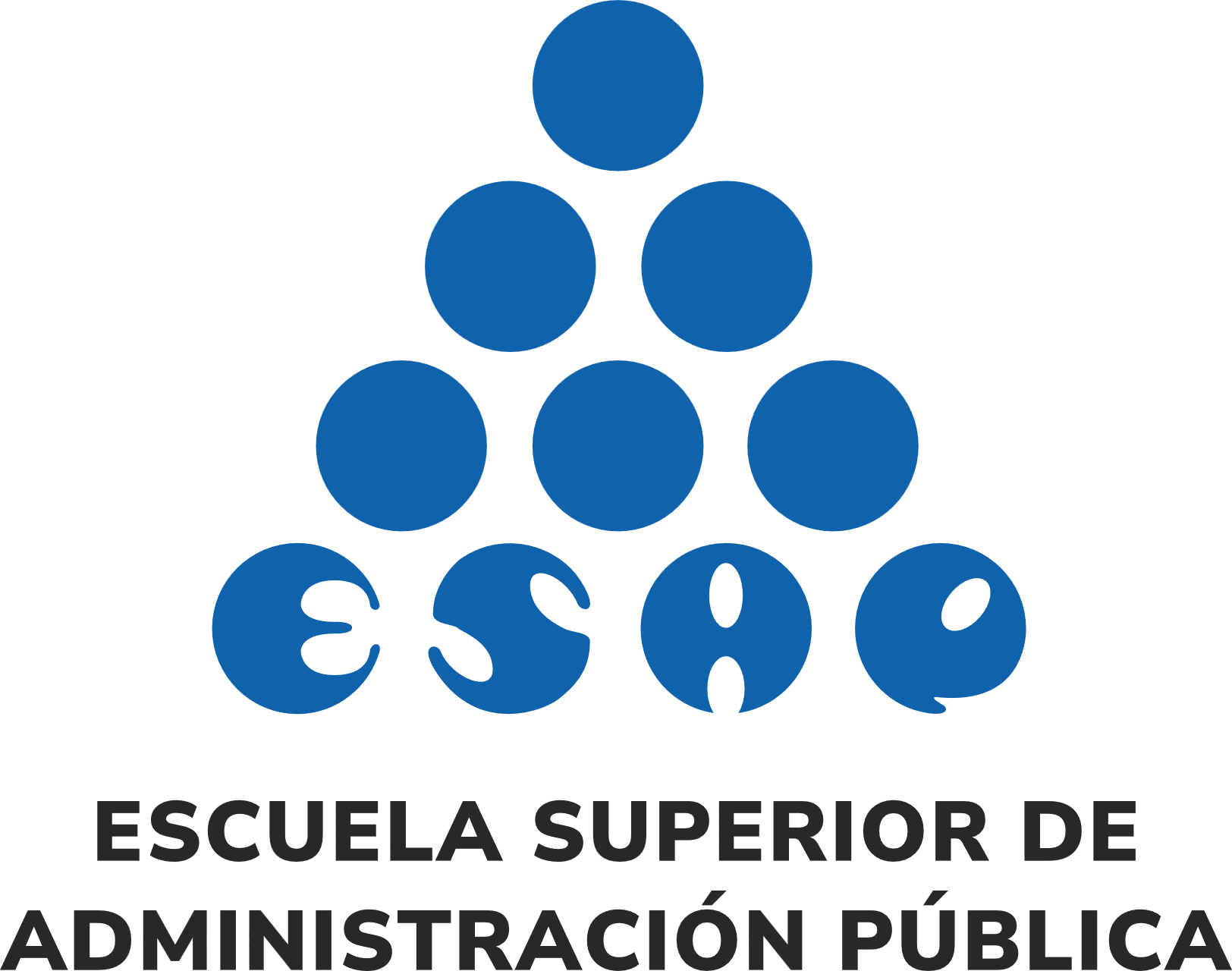 Jorge Iván Bula Escobar
Director Nacional Escuela Superior de Administración Pública
Introducción:La ESAP como Eje de Innovación
La ESAP es un "ecosistema de innovación para la administración pública", integrando planificación estratégica con los ODS y el PND.

La misión de la ESAP incluye abordar la "hiperburocratización" y fortalecer el "Gobierno en red" para la inclusión social.
Fuente: Gobernanza Digital e Interoperatibilidad Gubernamental: Naser, A. (Coord.). (2021). Gobernanza digital e interoperabilidad gubernamental: una guía para su implementación. Comisión Económica para América Latina y el Caribe (CEPAL). Naciones Unidas.Gobernanza Digital y Valor Público
Gobernanza Digital y Valor Público
Gobernanza Digital y Valor Público
Gobernanza digital es la "articulación y concreción de políticas de interés público" mediante tecnologías digitales.
El objetivo es "crear valor público" en un ecosistema que incluye Estado, ONGs, empresas y ciudadanos.
"En la cuarta revolución industrial, la interoperabilidad es un factor transversal" clave para la eficiencia gubernamental.
Fuente: Gobernanza Digital e Interoperatibilidad Gubernamental: Naser, A. (Coord.). (2021). Gobernanza digital e interoperabilidad gubernamental: una guía para su implementación. Comisión Económica para América Latina y el Caribe (CEPAL). Naciones Unidas.Base DIGITALIZACIÓN Y VALOR PÚBLICO: Organización de Cooperación y Desarrollo Económicos (OCDE). (2014). Recommendation of the Council on Digital Government Strategies. OECD.Interoperabilidad y Participación Ciudadana
Interoperabilidad y Participación Ciudadana
Interoperabilidad y Participación Ciudadana
Interoperabilidad: "Capacidad de los sistemas de diferentes entidades para trabajar juntos" en un ecosistema cohesivo, para lograr los propósitos de la administración pública
Un gobierno interoperable promueve "una mayor cooperación entre las organizaciones" para la transformación digital.
"La gestión de relaciones entre instituciones y el entorno exige una mirada holística" para la participación ciudadana.
Superar desafíos mediante sensibilización, homologación de lenguajes técnicos y marcos de referencia claros.
Fuente:  Naser, A. (Coord.). (2021). Gobernanza digital e interoperabilidad gubernamental: una guía para su implementación. Comisión Económica para América Latina y el Caribe (CEPAL). Naciones Unidas.
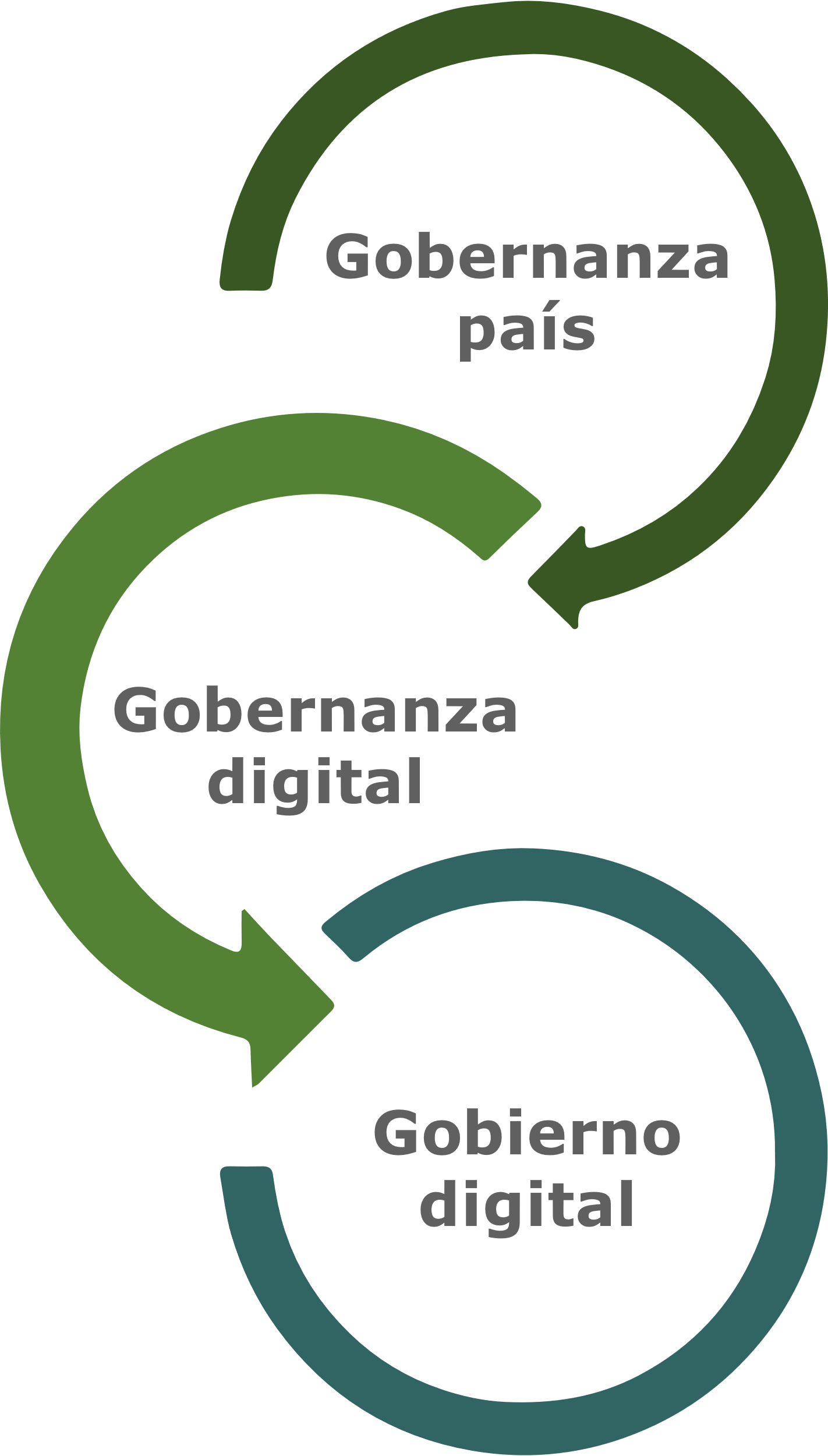 Diagrama 1Iteraciones de Gobernanza Digital e interoperabilidad.
Gobernanza Digital e Interoperatibilidad Gubernamental: Naser, A. (Coord.). (2021). Gobernanza digital e interoperabilidad gubernamental: una guía para su implementación. Comisión Económica para América Latina y el Caribe (CEPAL). Naciones Unidas.
El papel de la educación en el desarrollo de entornos digitales
Entornos colaborativos de aprendizaje 
Uso por parte de los docentes de herramientas de redes sociales
Cómo resolver problemas relacionados con la arquitectura de la información, la interoperabilidad y la compatibilidad, la escalabilidad y la sostenibilidad, y cómo abordar dilemas éticos.
Currículums más flexibles, mayor adaptabilidad para enfrentar situaciones antes desconocidas: “La educación superior podría convertirse en algo más flexible, fluido, integrado, en red, distribuido e inventivo” (Seely Brown y Paul Duguid)

Fuente: Davidson, Cathy (2010). The-Future-of-Thinking-Learning-Institutions-in-a-Digital-Age
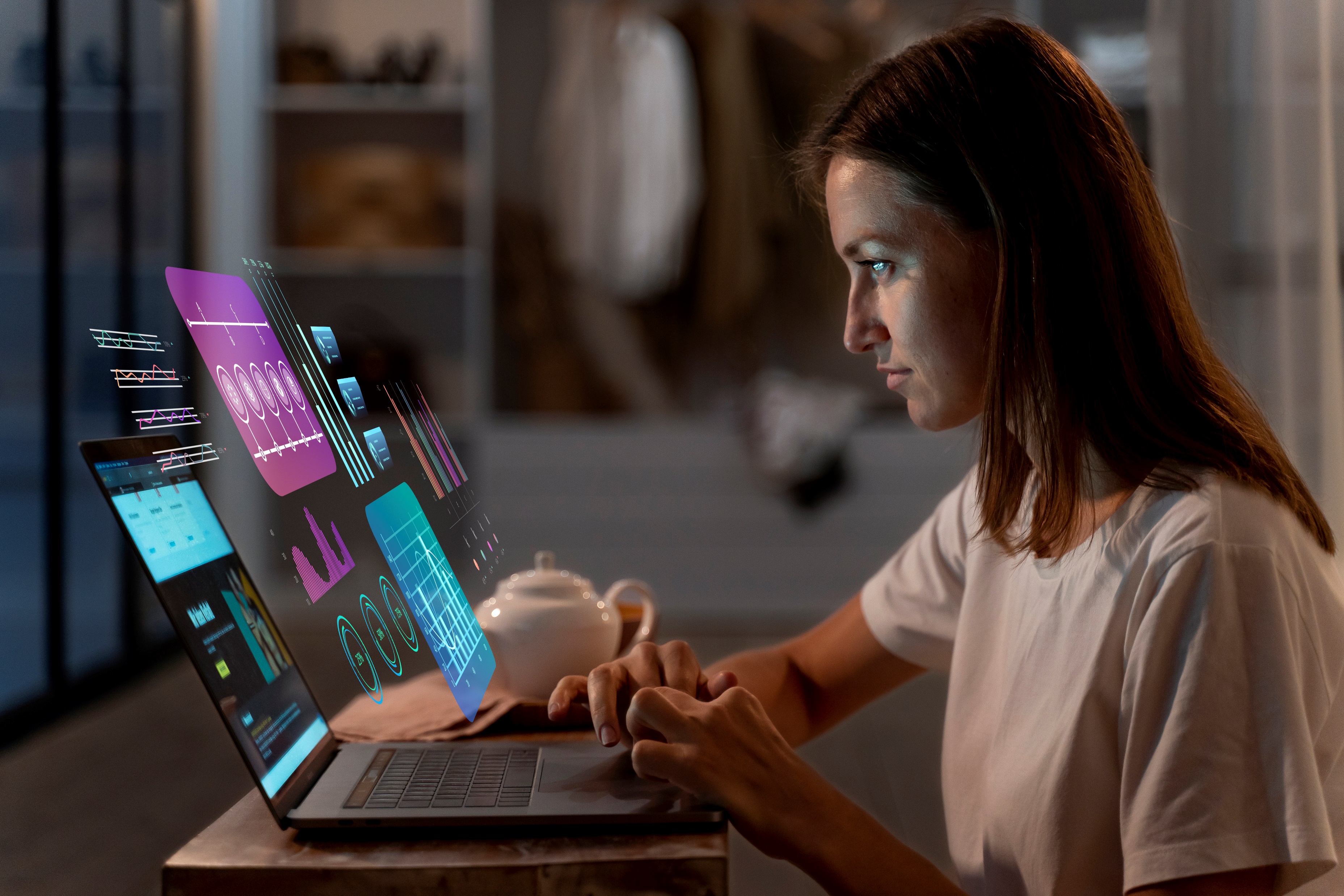 Diagrama 4 Estrategias de gobierno digital
Orientados al fomento de la transformación digital para permitir a los gobiernos crear mayor valor publico
Orientado a anticipar las necesidades de los usuarios para mejorar los servicios administrativos y personales
Orientado a incrementarla reducción de costos, la eficiencia y la productividad del suministro de servicios
Enfoque impulsado por las personas
Enfoque centrado en las personas
Enfoque centrado en el Gobierno
Fuente: Gobernanza Digital e Interoperatibilidad Gubernamental: Naser, A. (Coord.). (2021). Gobernanza digital e interoperabilidad gubernamental: una guía para su implementación. Comisión Económica para América Latina y el Caribe (CEPAL). Naciones Unidas.
Hacia un ecosistema de innovación:las fuentes de la innovación
Investigación y desarrollo (I-D): Laboratorio en innovación en la administración pública 
Nueva tecnología: Mejorar la productividad a través de los sistemas de TI administrativos internos es un aspecto, pero el verdadero desafío son los usos más orientados a los ciudadanos de la tecnología web.
La innovación impulsada por los empleados: es cuando la institución pública activa y aprovecha la experiencia y las ideas del personal "normal" en todos los niveles y áreas de la organización.
La 'innovación cotidiana' es de suma importancia para cualquier organización de trabajo moderna.
Innovación centrada en el ciudadano: es cuando las organizaciones involucran sistemáticamente a ciudadanos, empresas y otros usuarios finales en la creación de nuevas soluciones

Bason, Christian. Leading public sector innovation (p. 28). Policy Press

Fuente: LA ESAP Un ecosistema de innovación para la administración pública: Escuela Superior de Administración Pública (ESAP). (2023). LA ESAP: Un ecosistema de innovación para la administración pública. Documento interno.LA CADENA DE VALOR EN EL SECTOR PÚBLICO
Los cuatro ejes fundamentales que expresan valor en el sector público: 

Productividad
Experiencia de servicio 
Resultados  
Democracia

Bason, Christian. Leading public sector innovation (p. 28). Policy Press

Fuente: LA ESAP Un ecosistema de innovación para la administración pública: Escuela Superior de Administración Pública (ESAP). (2023). LA ESAP: Un ecosistema de innovación para la administración pública. Documento interno.
LA CADENA DE VALOR EN EL SECTOR PÚBLICO
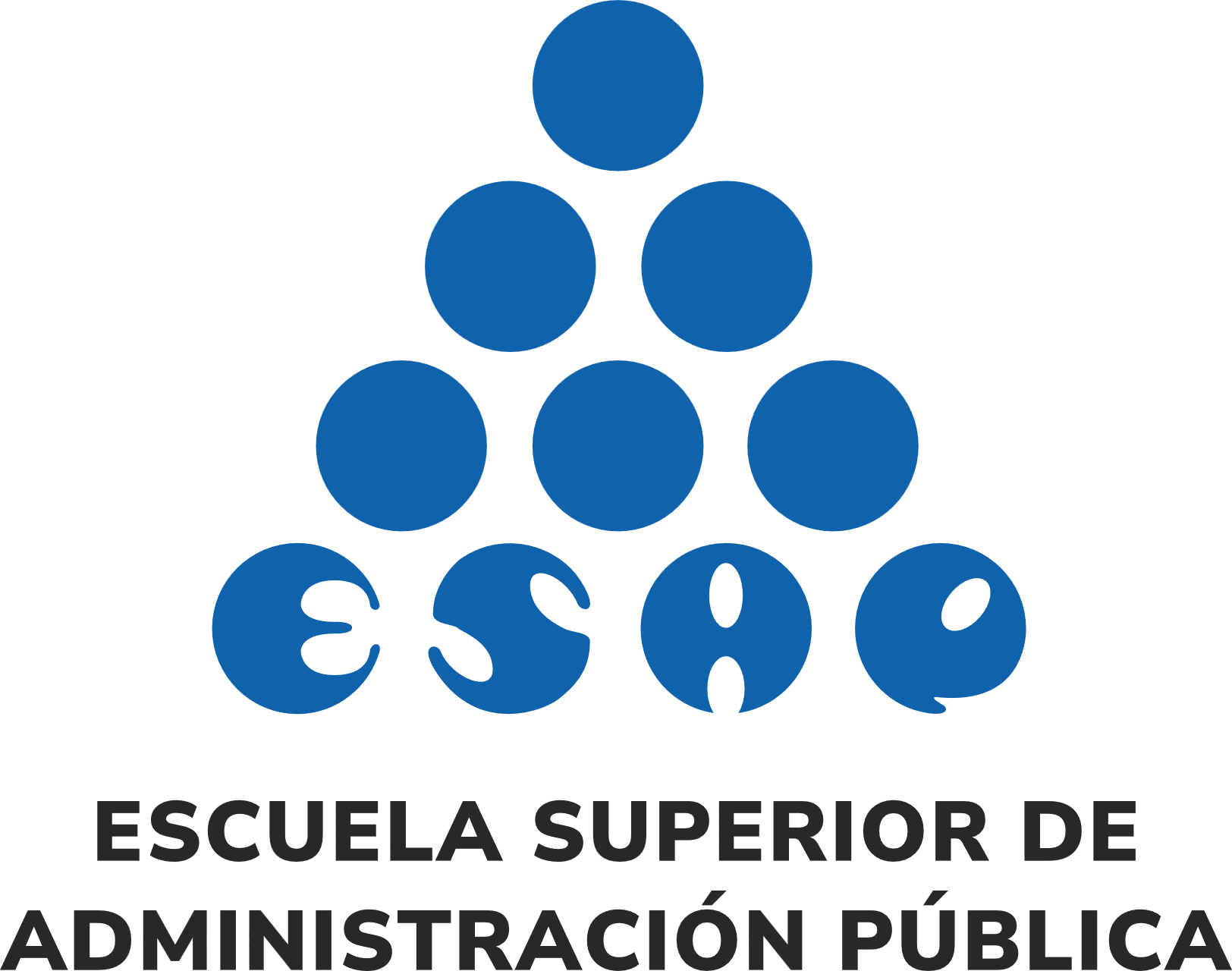